Балет «Золушка» С. ПрокофьеваАрт-проект для детей подготовительной к школе группыОсуществлён в 2017 году в ДО-2 «Сказка» ГБОУ города Москвы «Школа № 117»
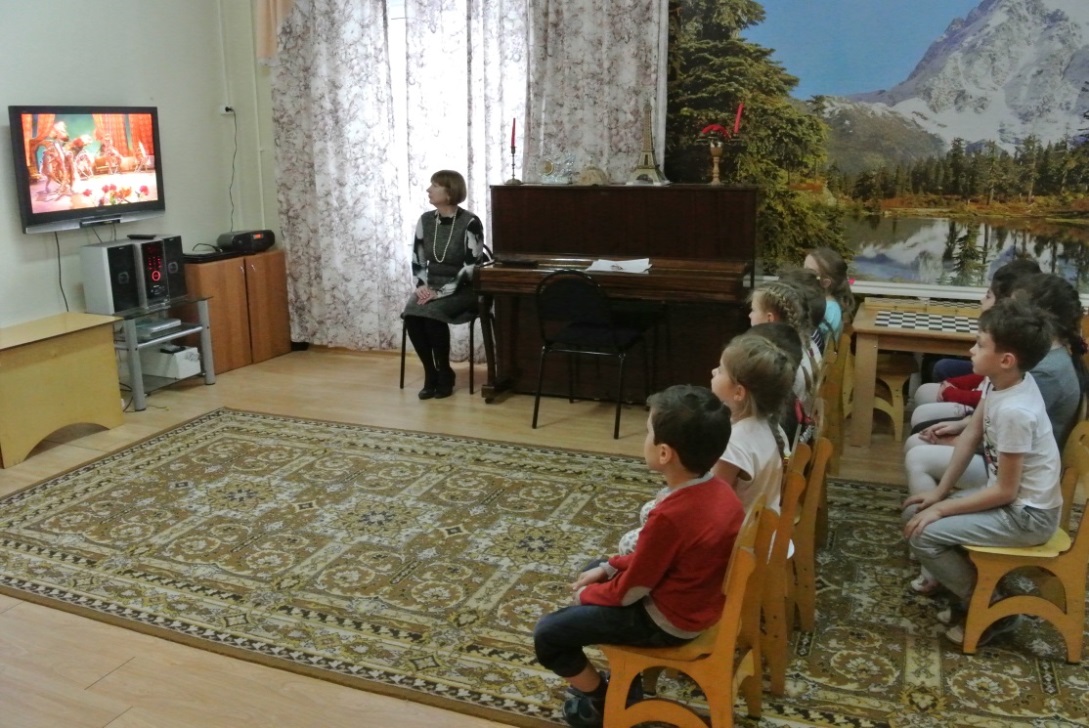 На занятиях по программе «Синтез» дети познакомились с балетом «Золушка» в аудио- и видеозаписи, хорошо ориентировались в содержании и музыке балета. (Педагог  Т. Г. Рубан)
На занятиях в танцевальной студии «Вдохновение» дети воплощали музыкальные образы балета в творческих этюдах и танцах. (Педагог Н. В. Шайдерова)
На занятиях по изобразительной деятельности в студии «Акварелька» дети получили необходимые знания и умения для воплощения музыкальных образов балета «Золушка» в рисунках. (Педагог М. Н. Зубарева)
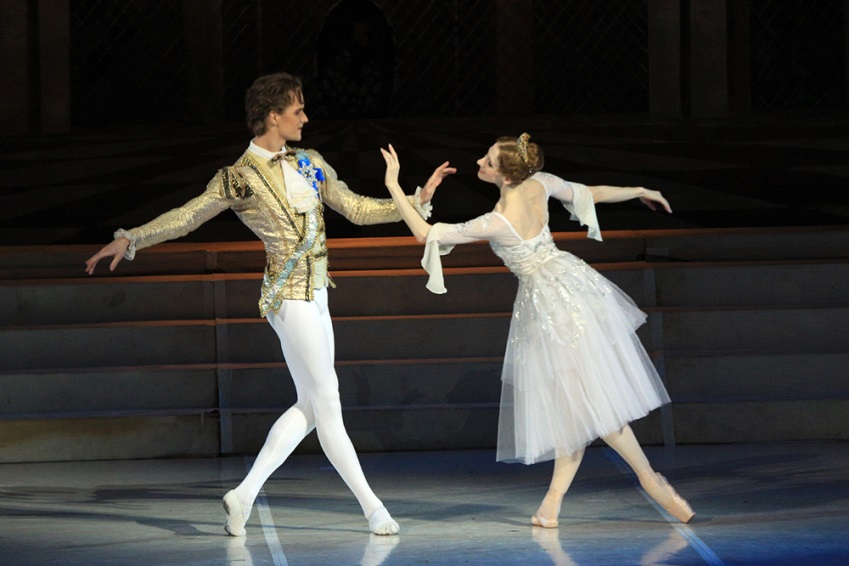 Посещение балетного спектакля  «Золушка»в  музыкальном театре им. К. С.Станиславского и Вл. И. Немировича-Данченко
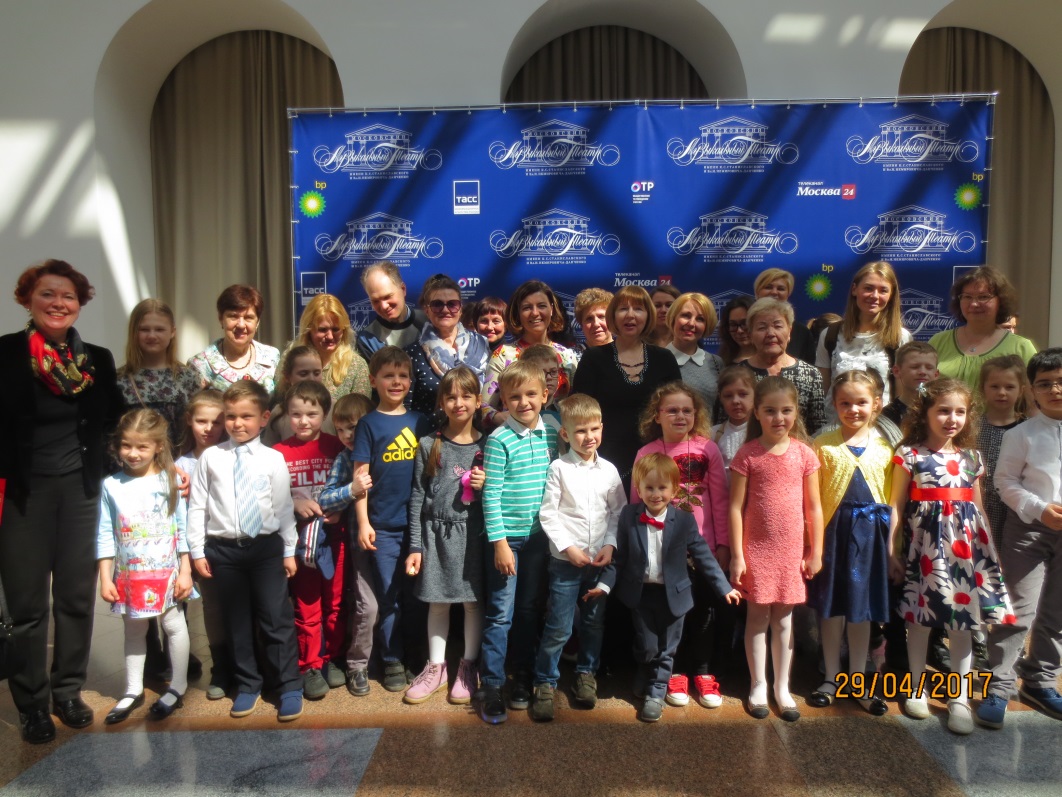 Итог работы с детьми – музыкальный спектакль 
по мотивам балета «Золушка» С. Прокофьева
«Па де шаль». Сёстры шьют шаль
«Па де шаль». «Ссора из-за шали»
Мачеха разрезает шаль
Фея-нищенка
Приглашение на королевский бал
Мачеха и сёстры собираются на королевский бал
Фея Весны, Золушка и птицы
Фея Лета и Золушка
Фея Осени
Фея Зимы
Звёзды несут Золушку на бал. Вальс
Появление Принца на балу. Встреча Принца и Золушки
Подбор фотографий и составление презентацииТ. Г. Рубан